Городской конкурс социальных проектов "Открытый Нижний"-2021
Первенство России по баскетболу 3х3 среди мужских команд технических вузов 2021
Номинация «Активный Нижний»
Цель проекта - популяризация баскетбола 3х3 среди молодежи и дальнейшее развитие олимпийского вида спорта. На олимпийских играх в Токио-2020 сборная Российского олимпийского комитета выиграла серебро. 
Средний возраст сборной 24 года.
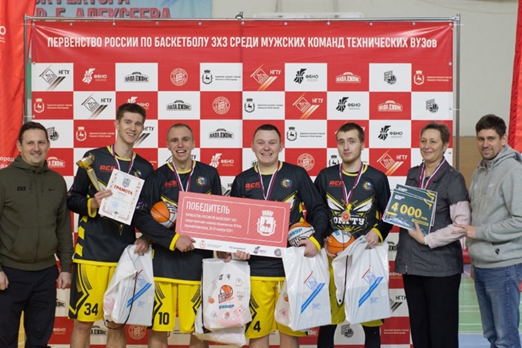 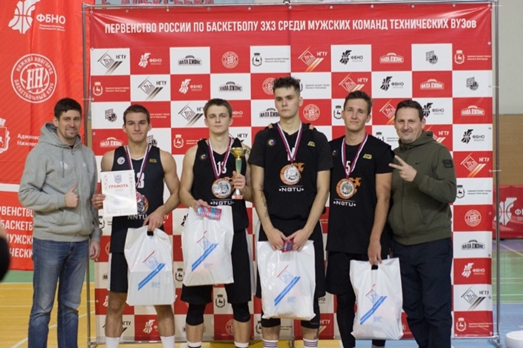 Задачи проекта:
объединить все технические Вузы России новой дисциплиной такой как баскетбол 3х3;
организация регулярных ежегодных массовых масштабных соревнований среди учащихся высших учебных заведений.
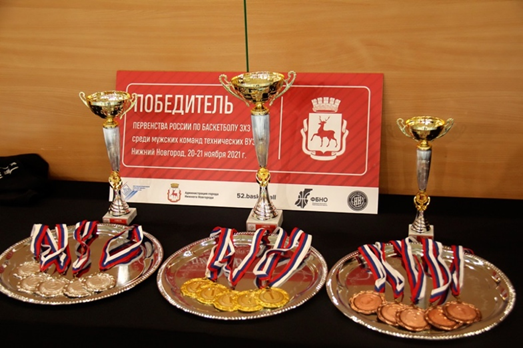 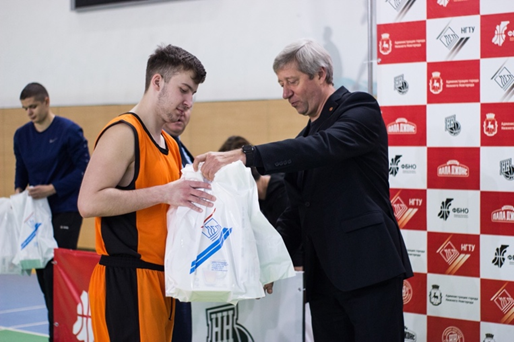 Целевой аудиторией являются студенты ВУЗов России таких субъектов как Нижний Новгород, Омск, Омск-фарм, Саратов, Самара, Ульяновск, Саров.
Все мероприятия проходили на базе НГТУ. Всего приняли участие 12 команд. Общее число участников составило 60 человек
Целевая аудитория и география проекта
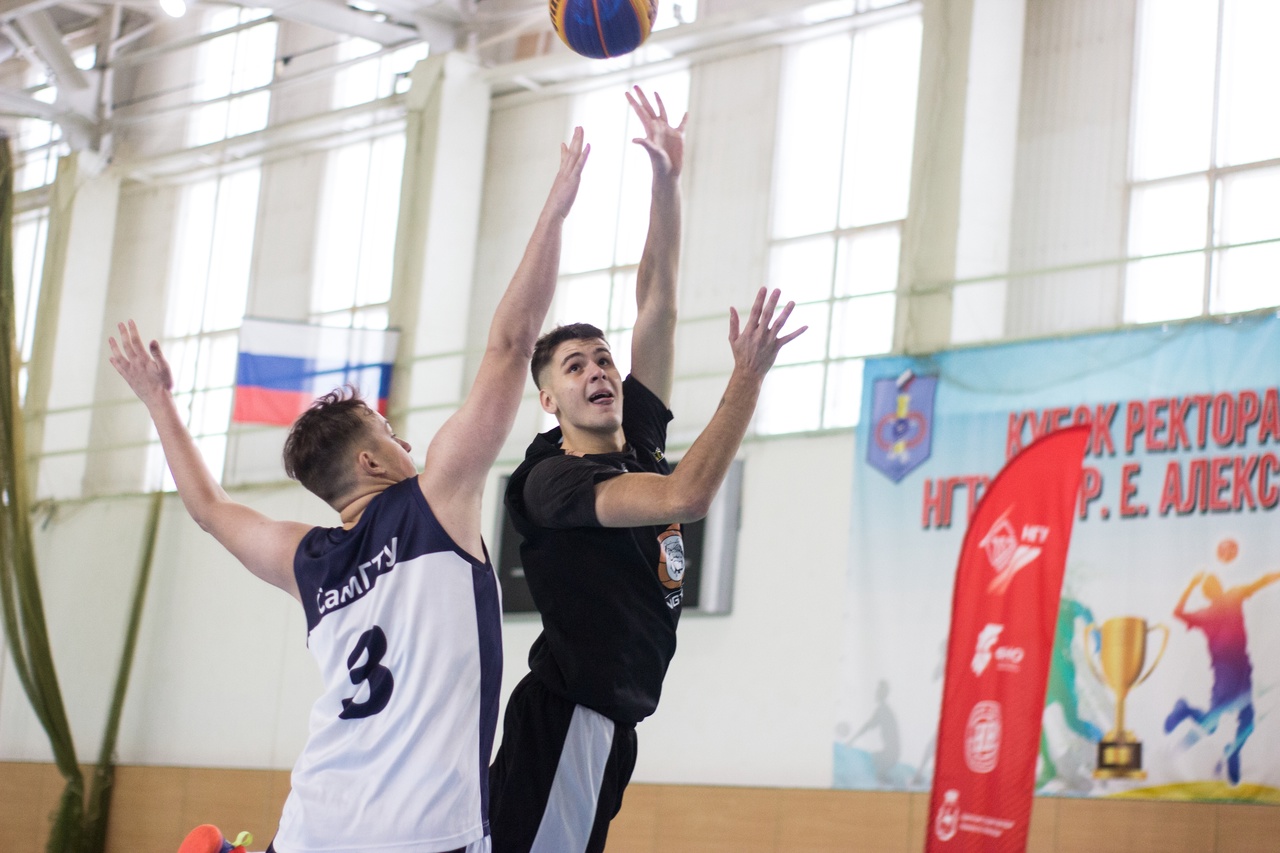 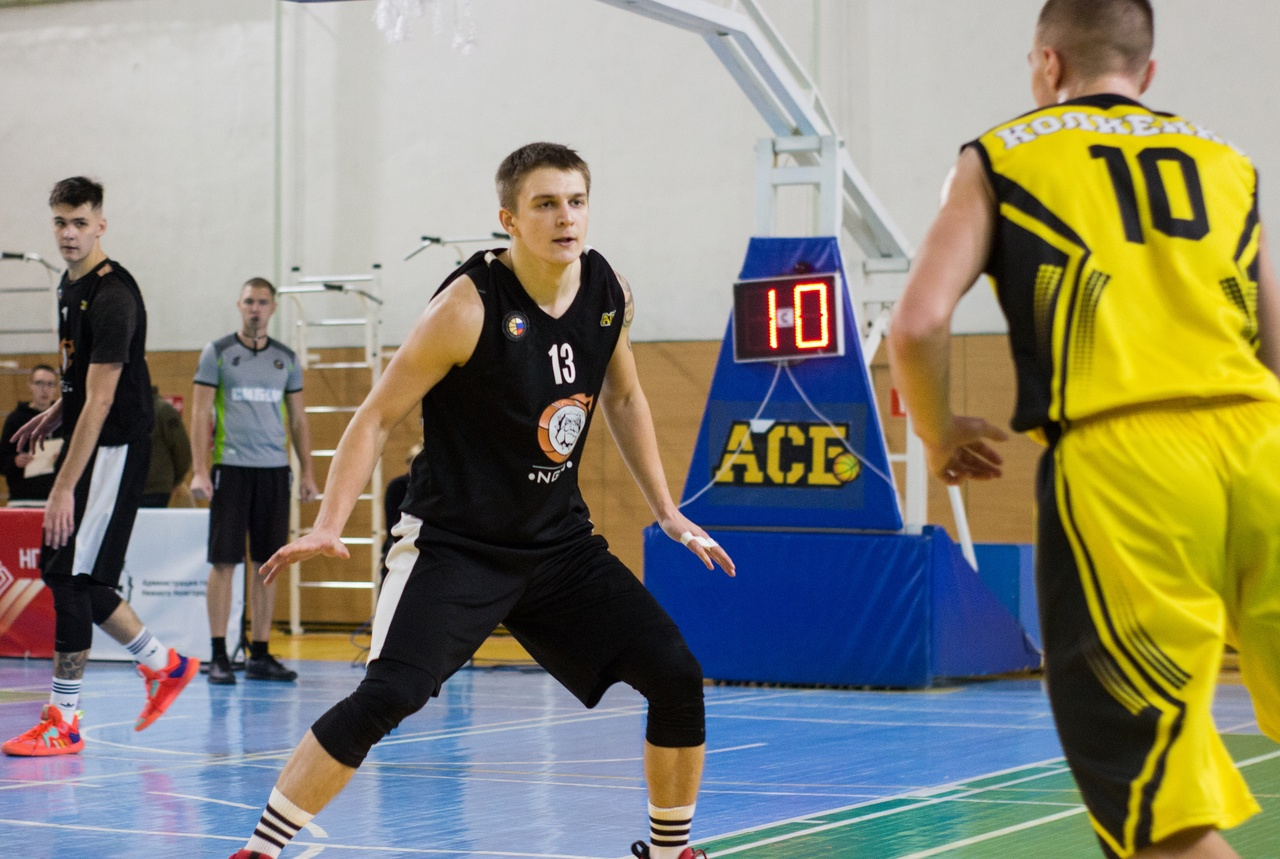 Механизм реализации проекта
Соревнования для молодежи проводились в два игровых дня с 20 ноября по 21 ноября 2021 на базе НГТУ в г. Нижнем Новгороде. 
Проект был реализован в срок, вся отченость по мероприятию была предоставлена в указанные сроки.
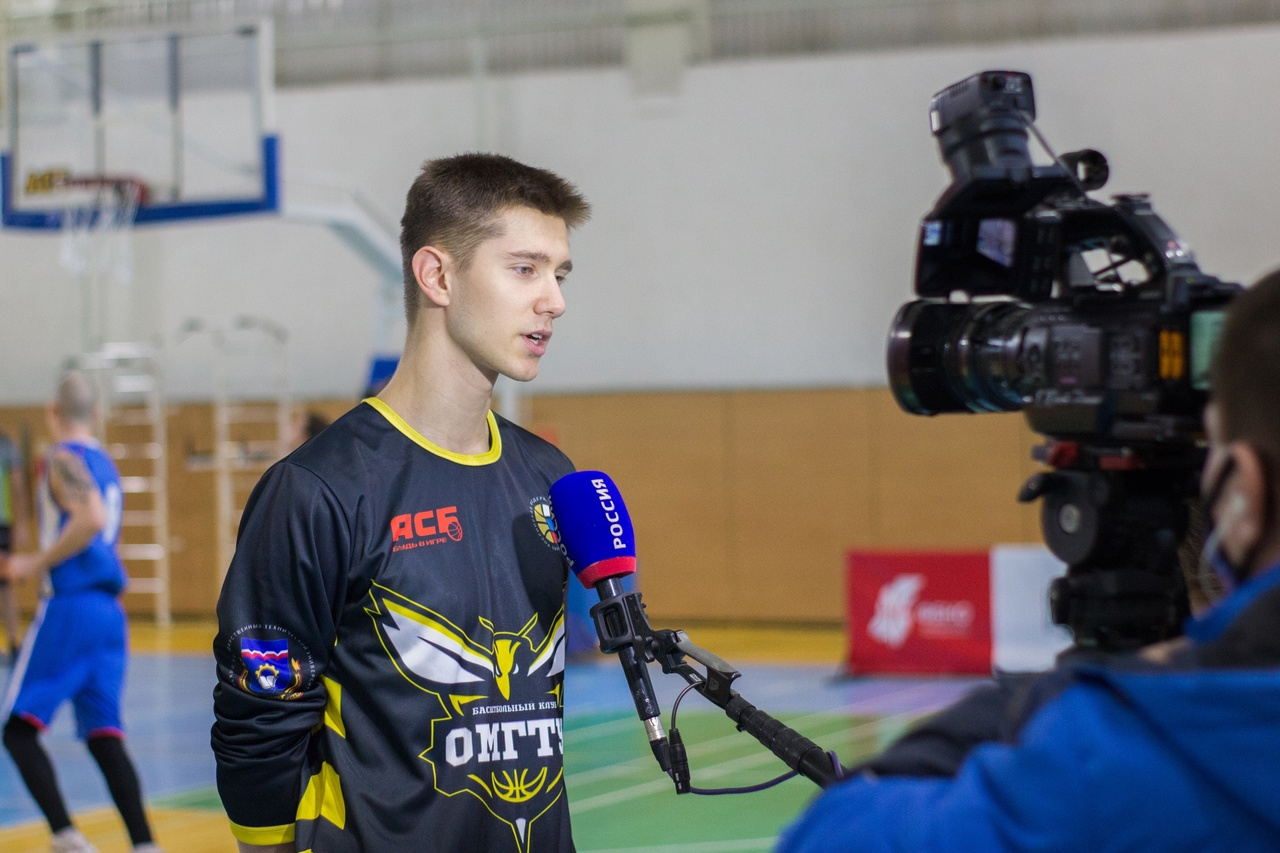 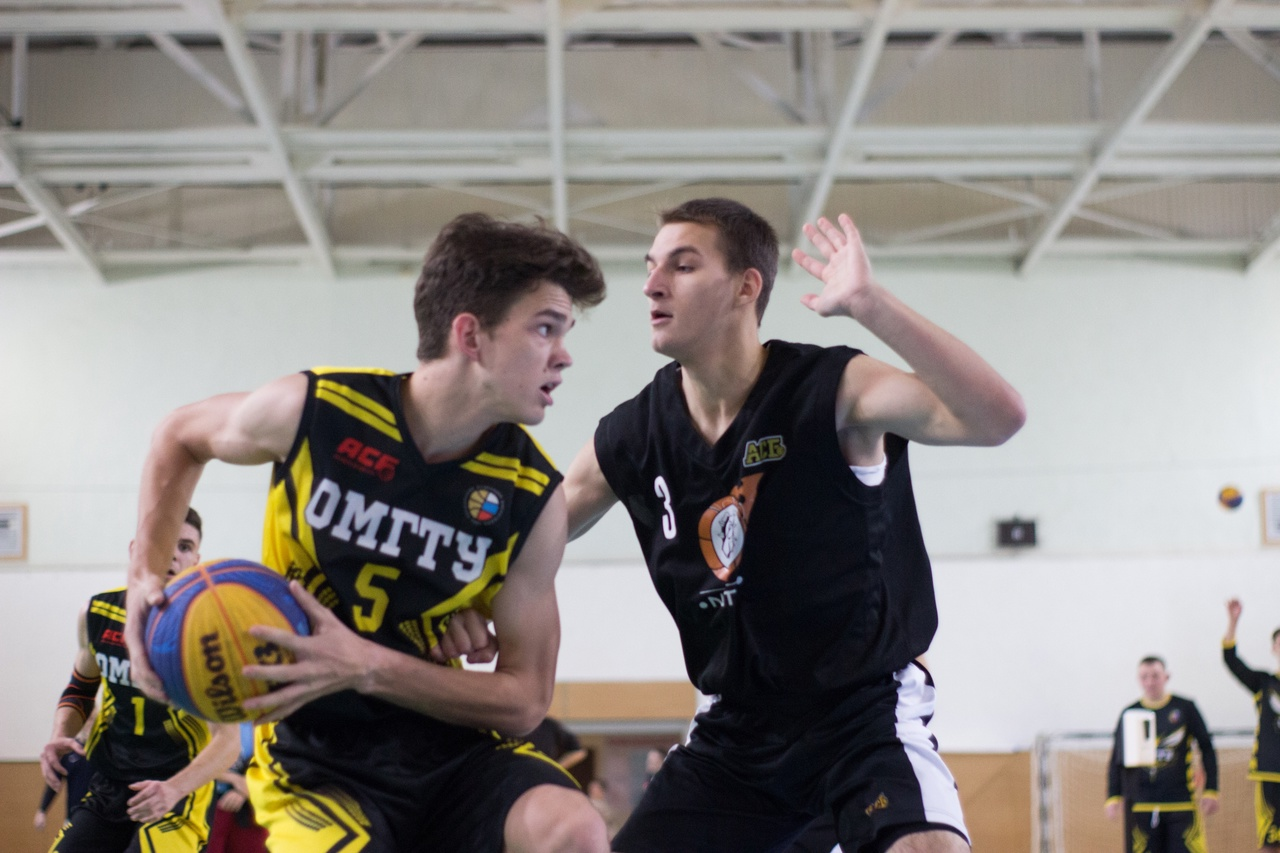 Проведенные мероприятия
Семинар по развитию баскетбола 3х3
Экскурсия по ул. Большая Покровская и НГТУ им. Р.Е. Алексеева
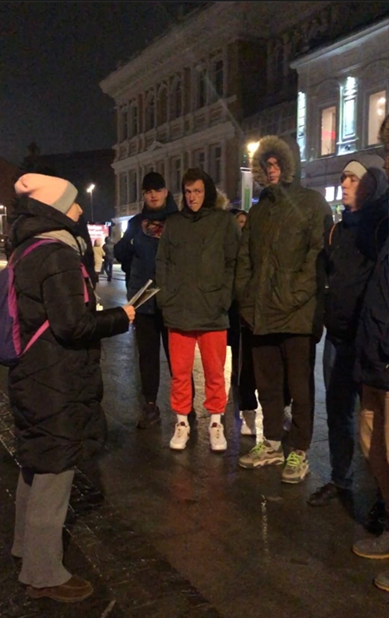 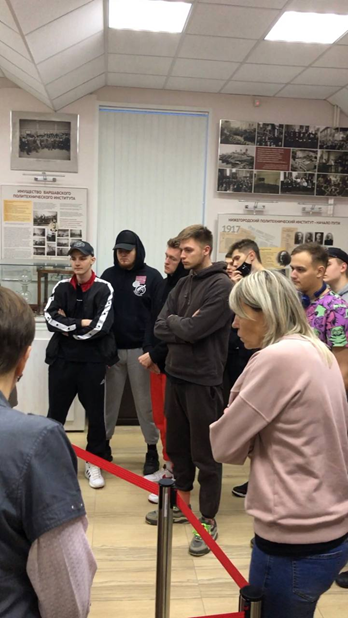 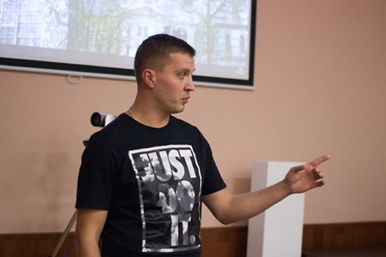 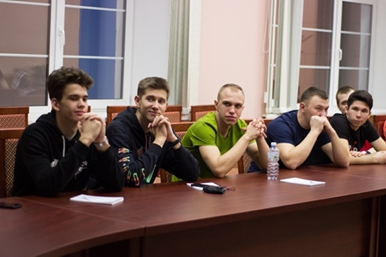 Перечень образцов выпущенной продукции
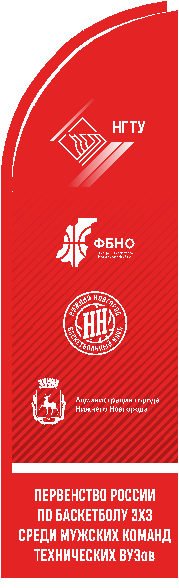 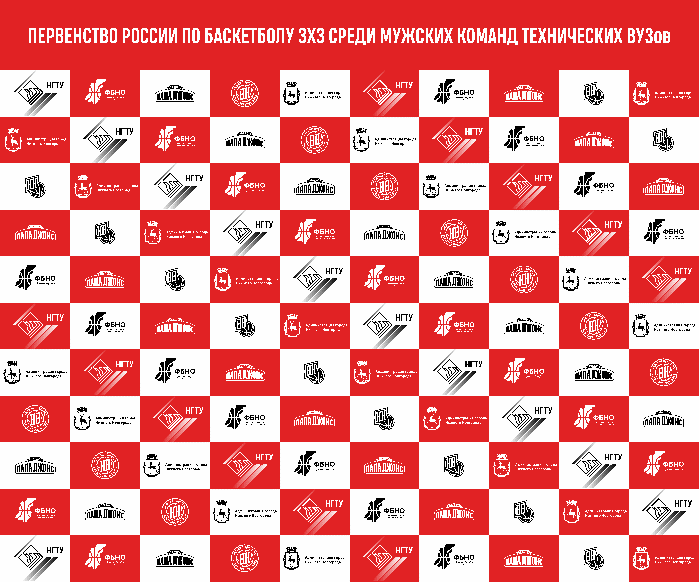 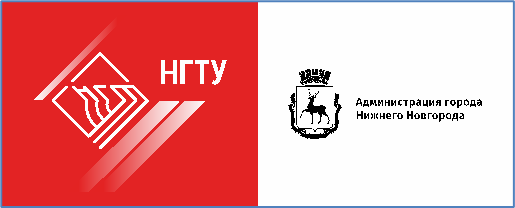 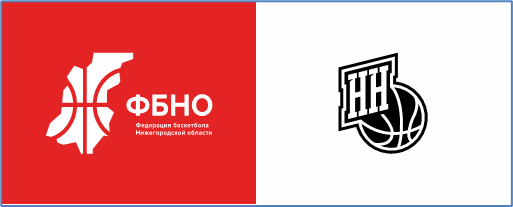 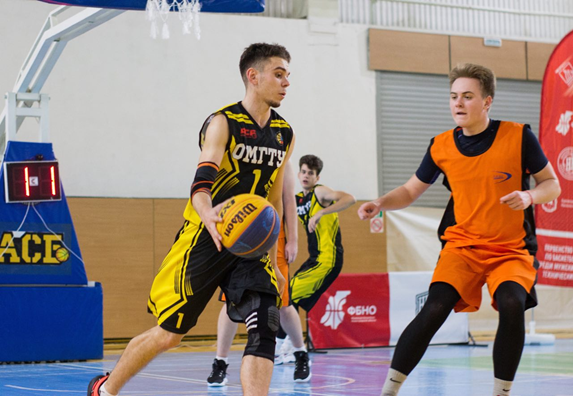 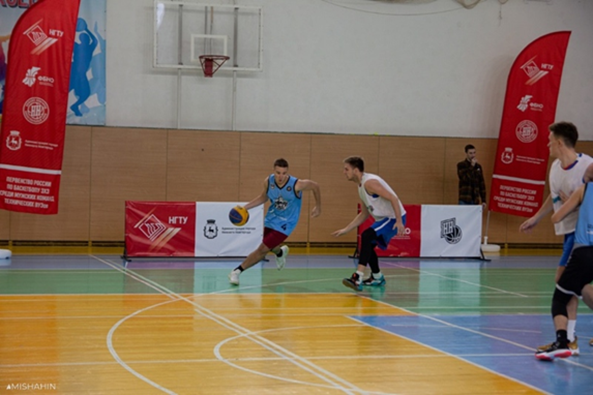 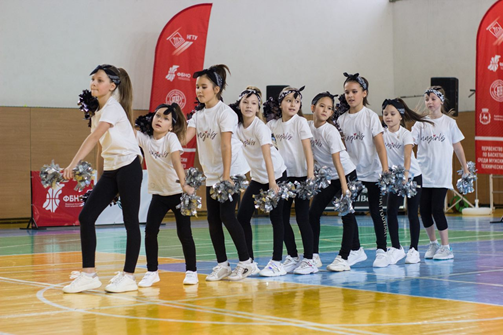 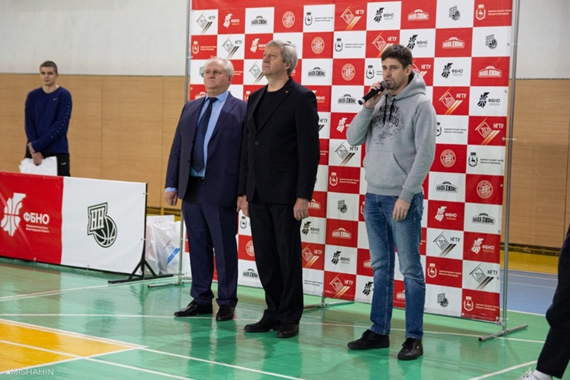 Спасибо за внимание!